Fizika
9-sinf
Mavzu: 

Masalalar yechish.



O‘qituvchi: 
Toshkent shahar Uchtepa tumani 287-maktab fizika fani o‘qituvchisi
Xo‘jayeva Maxtuma Ziyatovna.
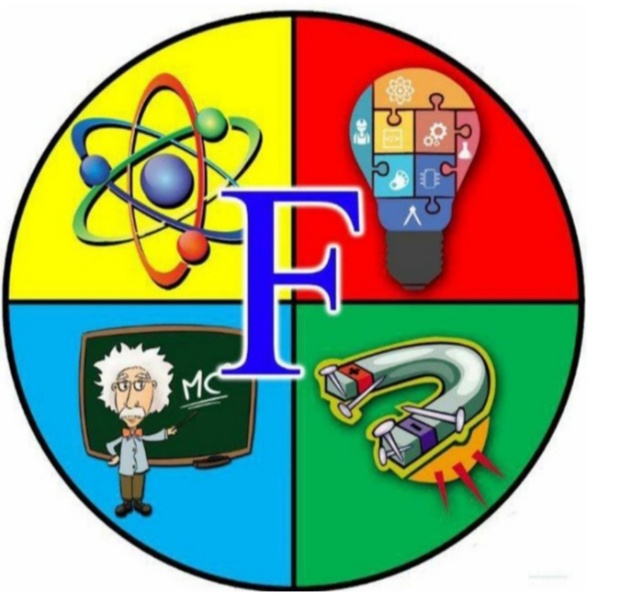 23-mashq  1-masala
23-mashq 3-masala
23-mashq 6-masala
Masala
23-mashq 7-masala
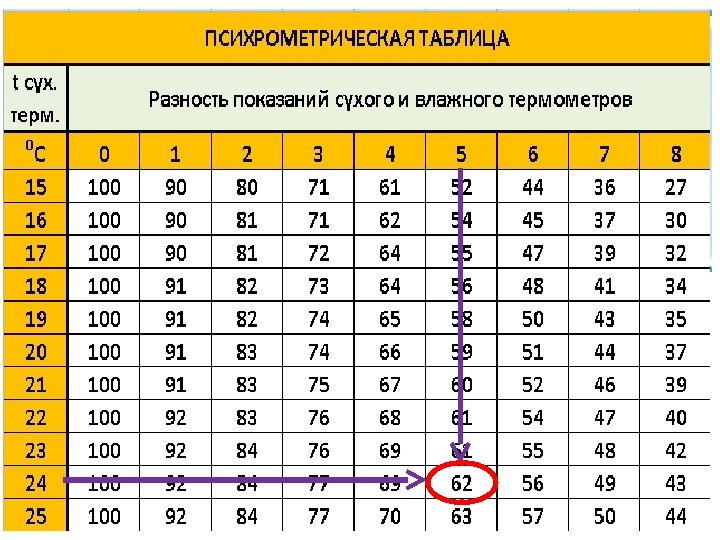 Mustaqil bajarish uchun topshiriqlar